Дидактическая игра «Весна»
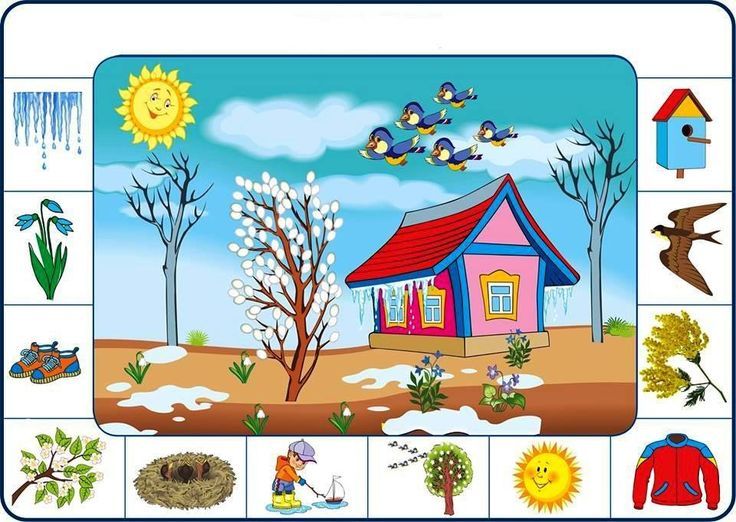 Что лишнее?
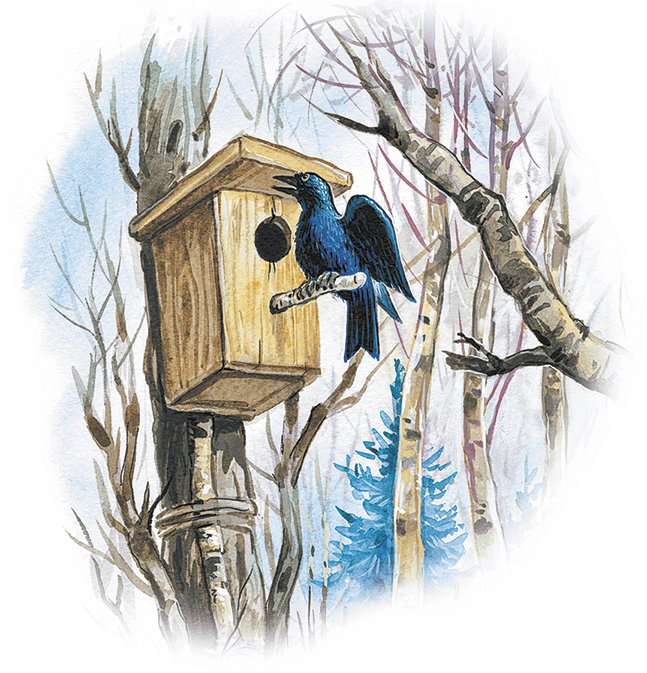 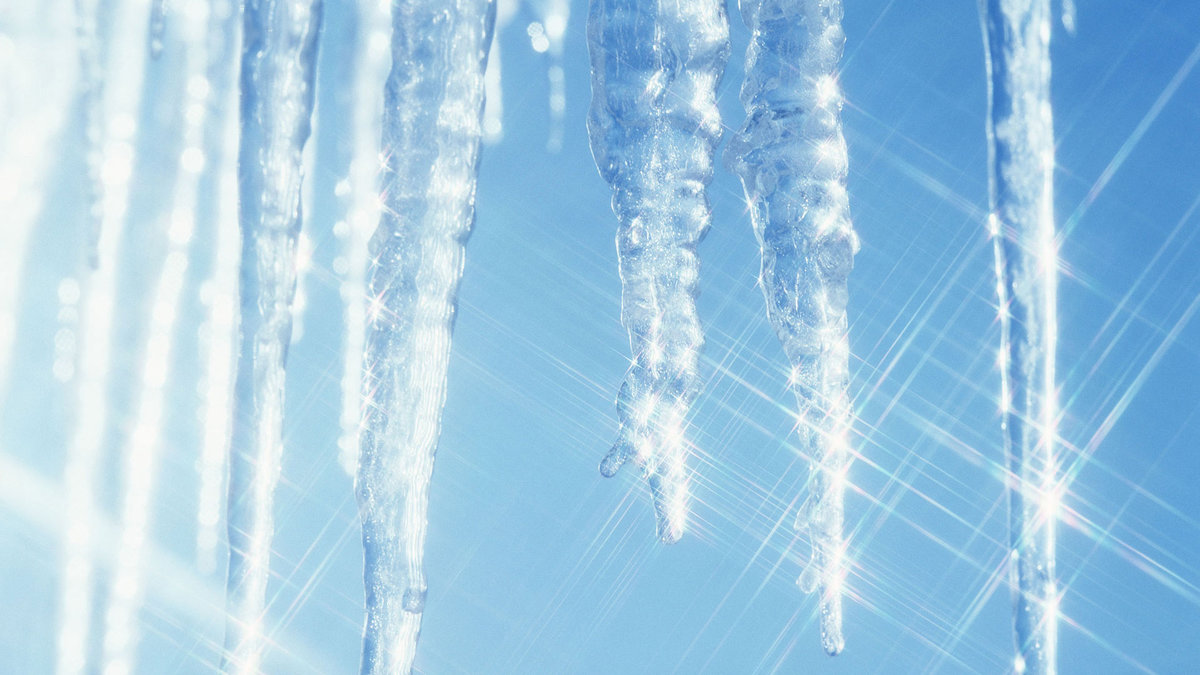 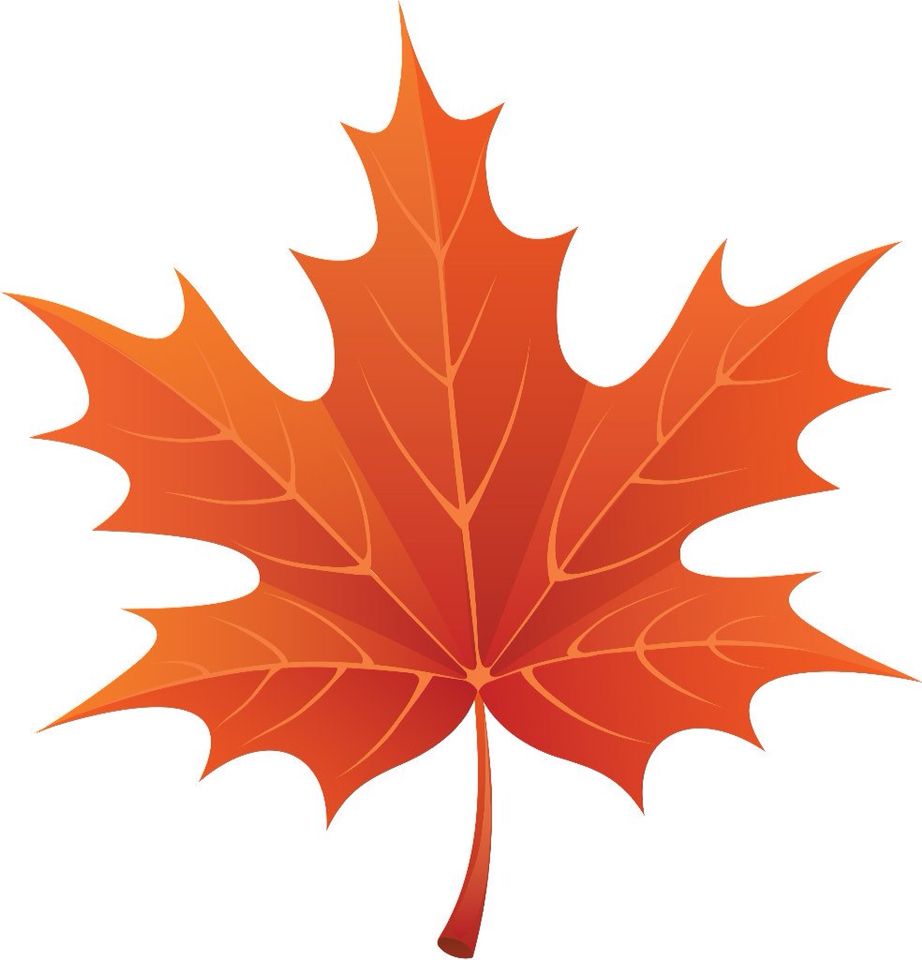 Что лишнее?
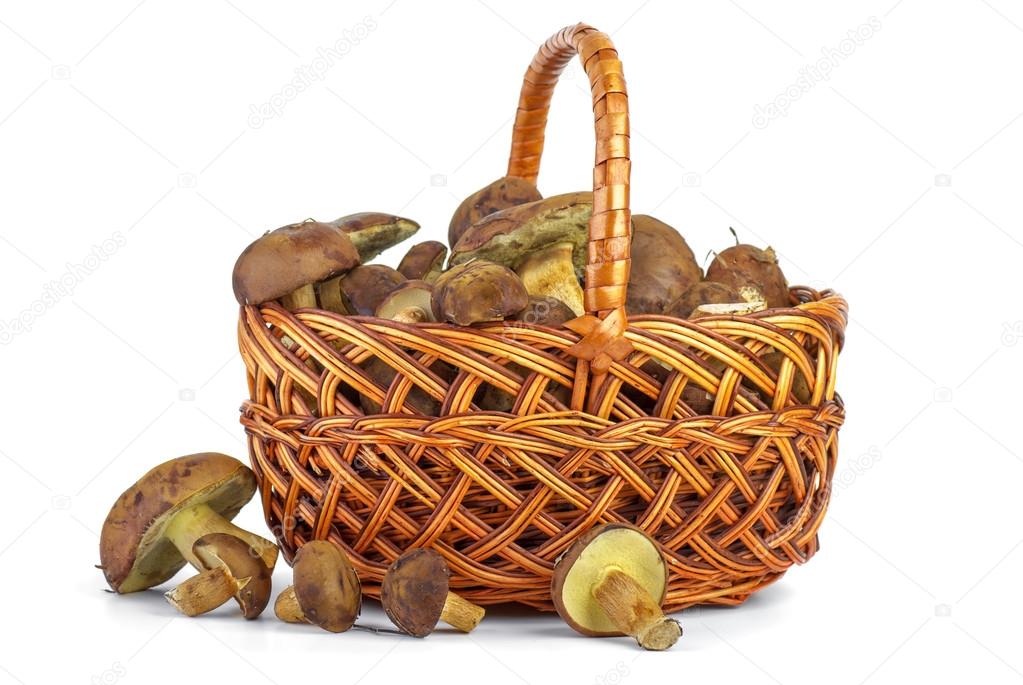 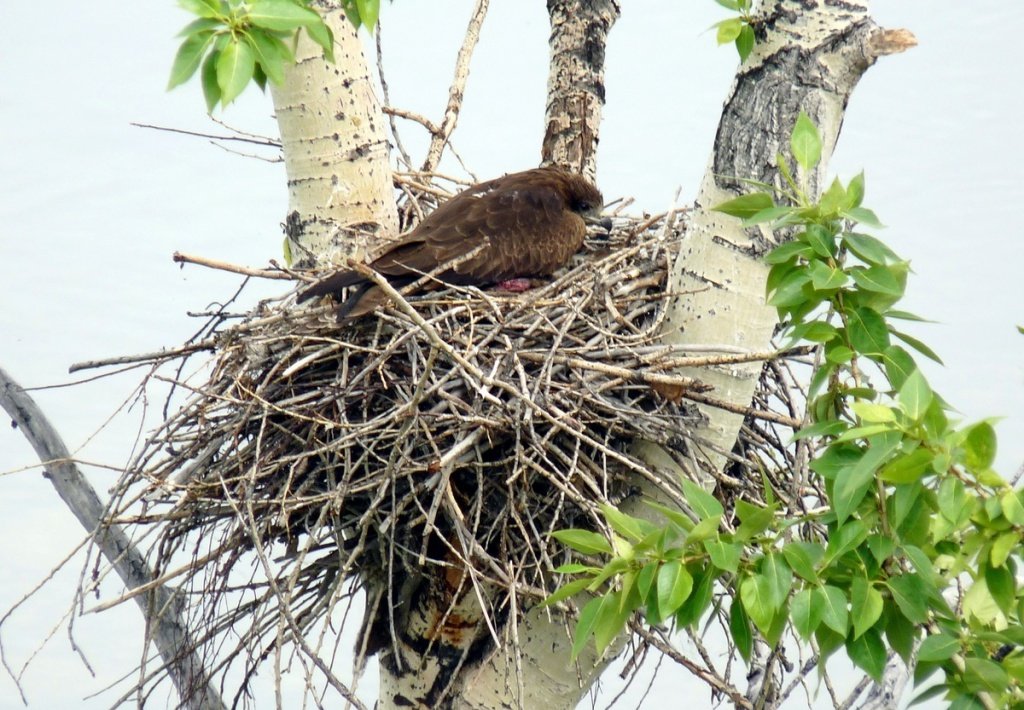 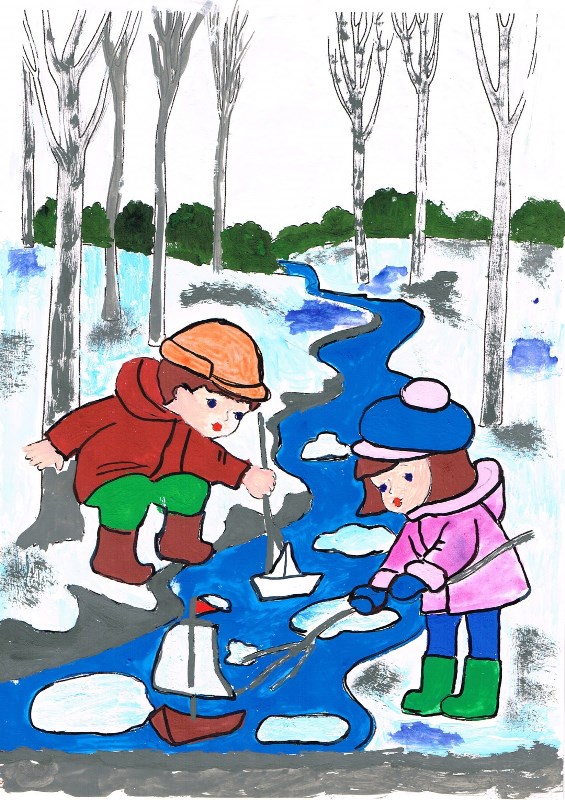 Что лишнее?
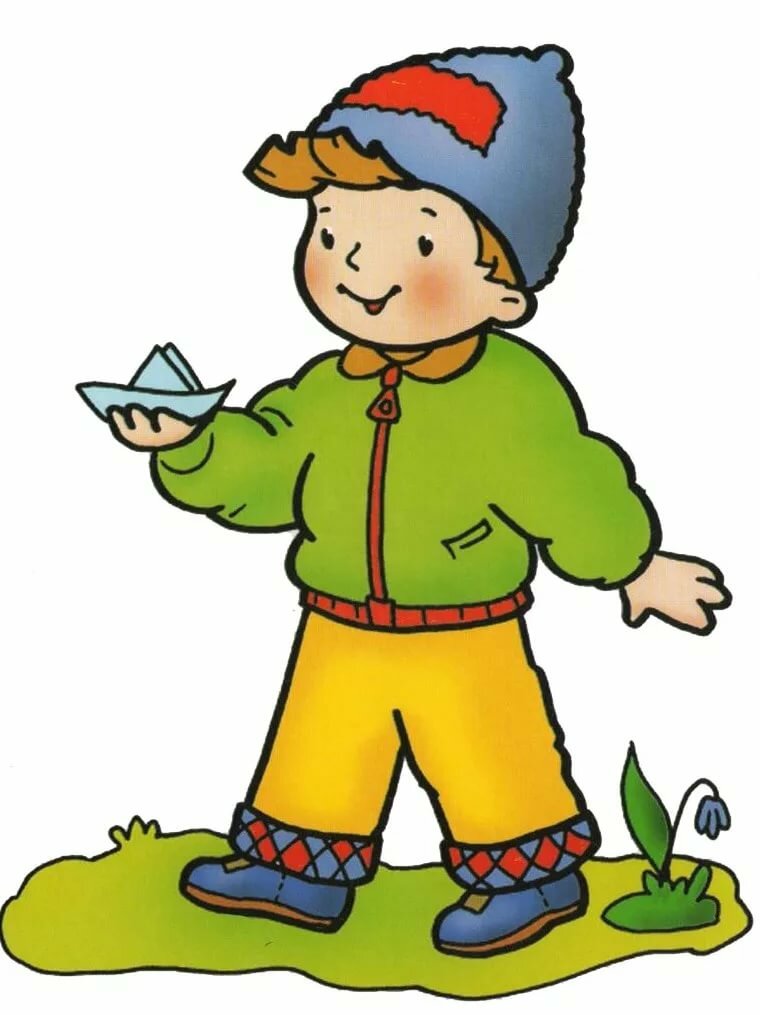 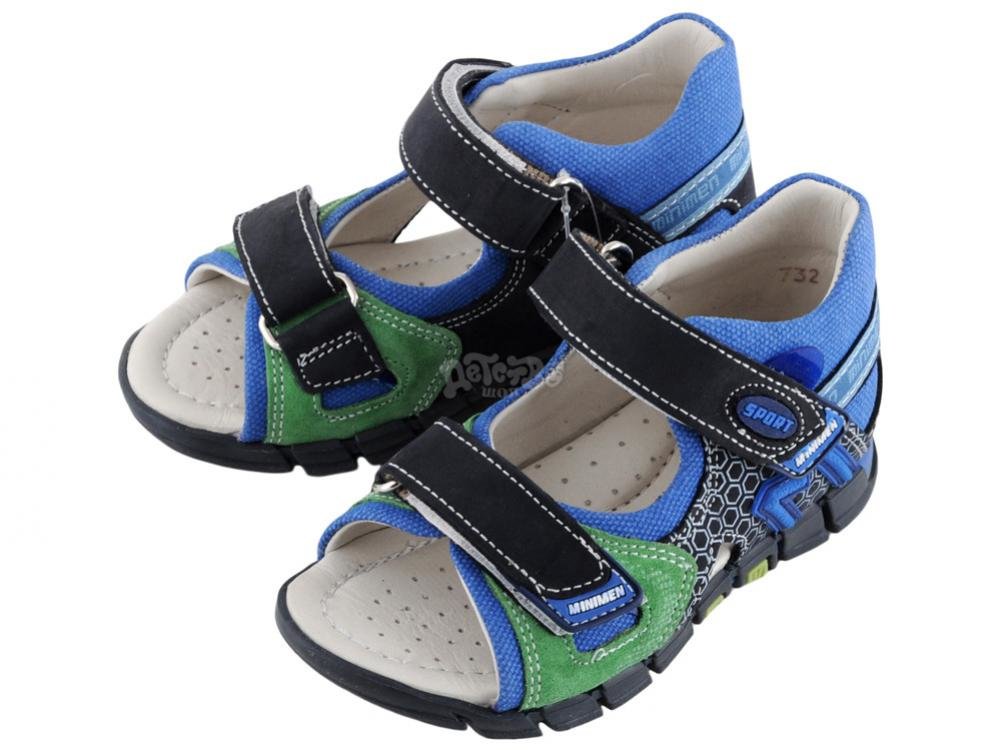 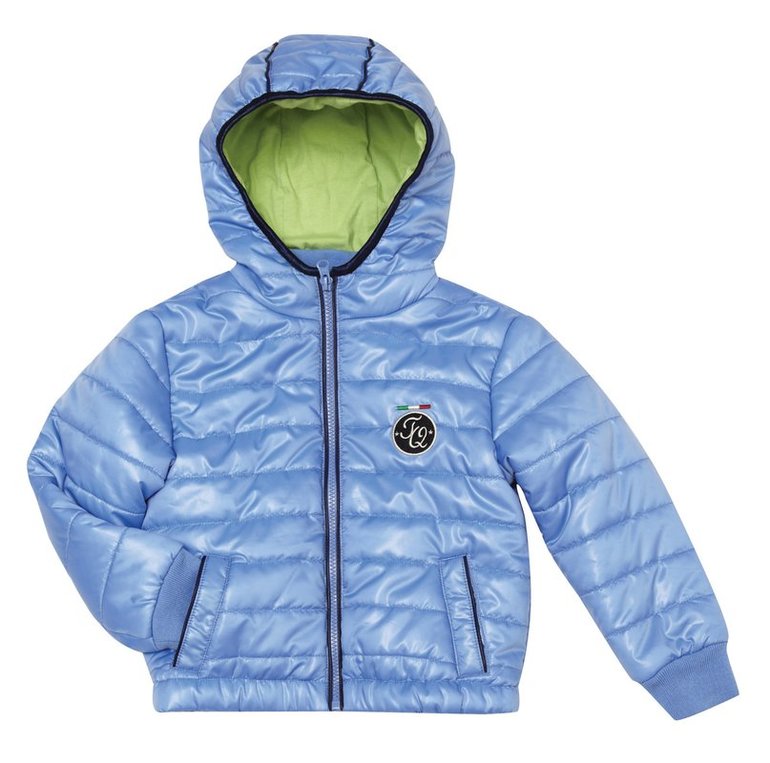 Что лишнее?
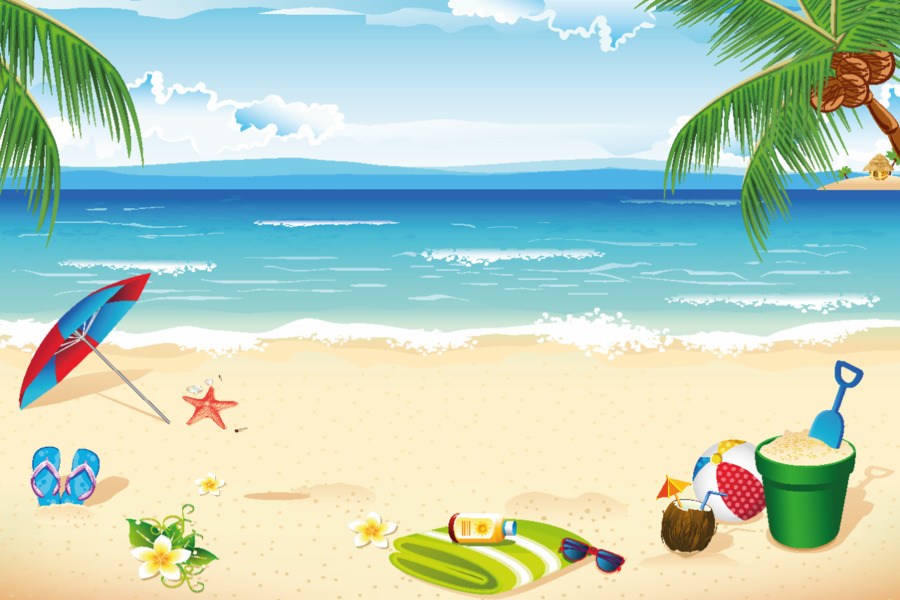 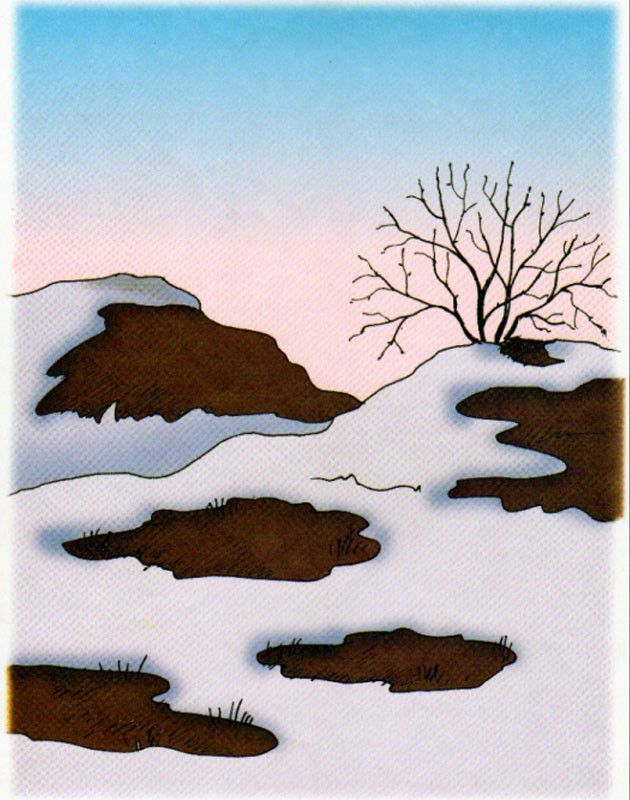 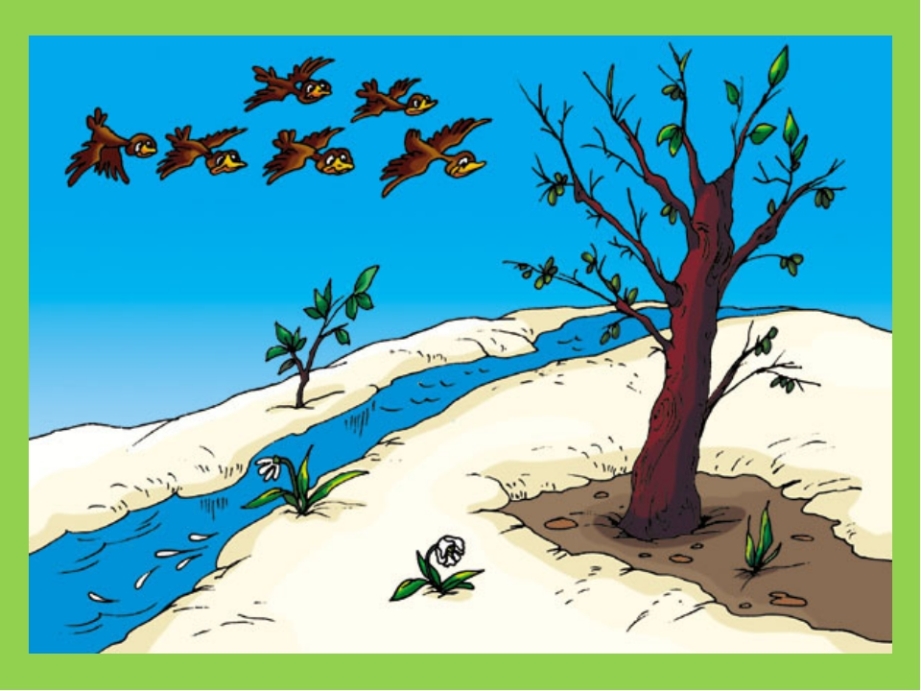 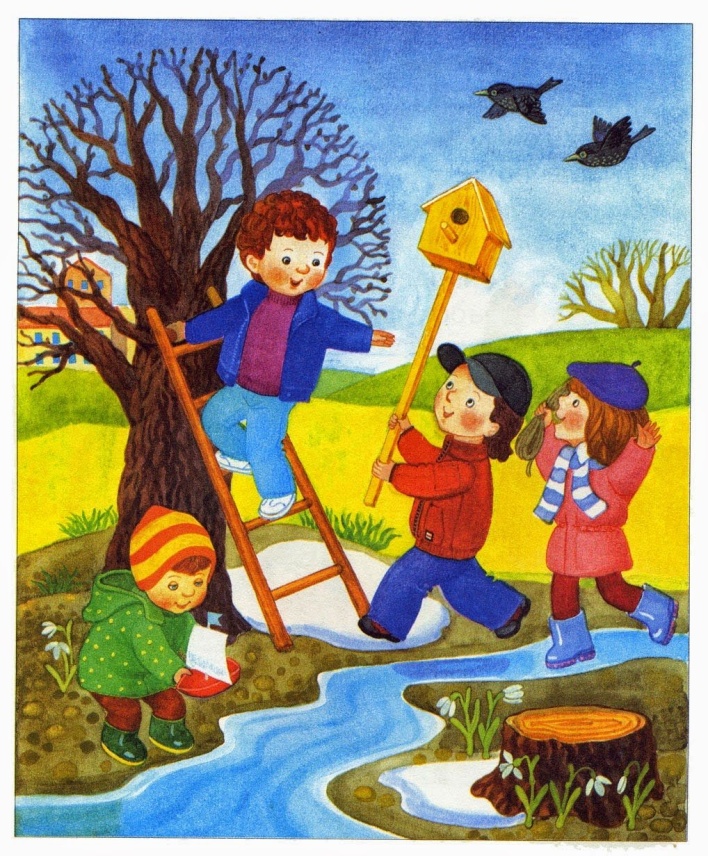 Что лишнее?
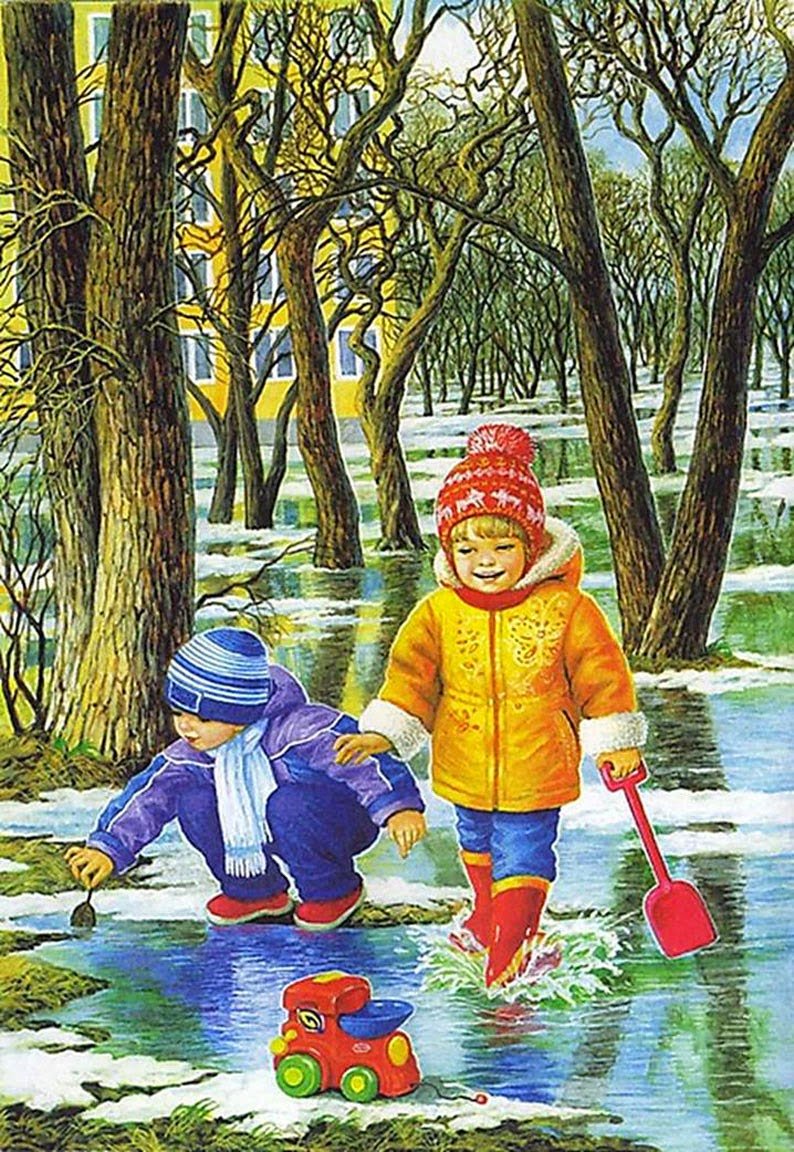 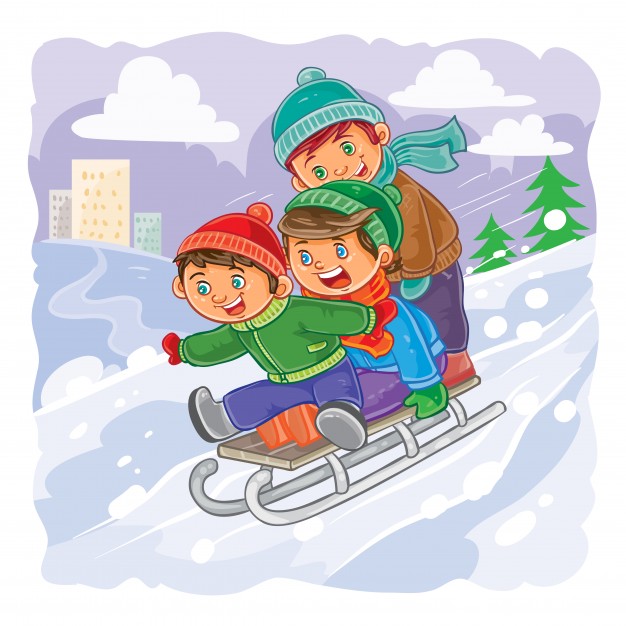 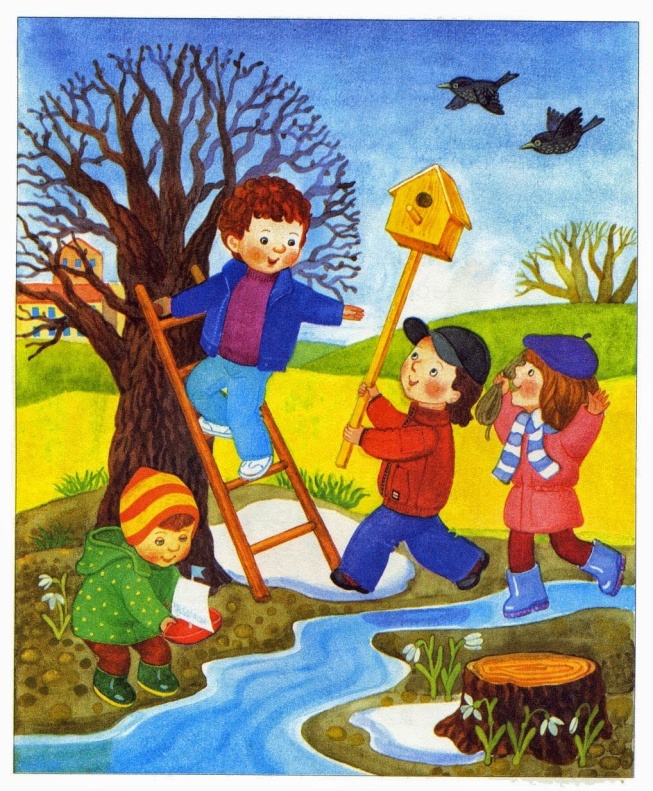 Что лишнее?
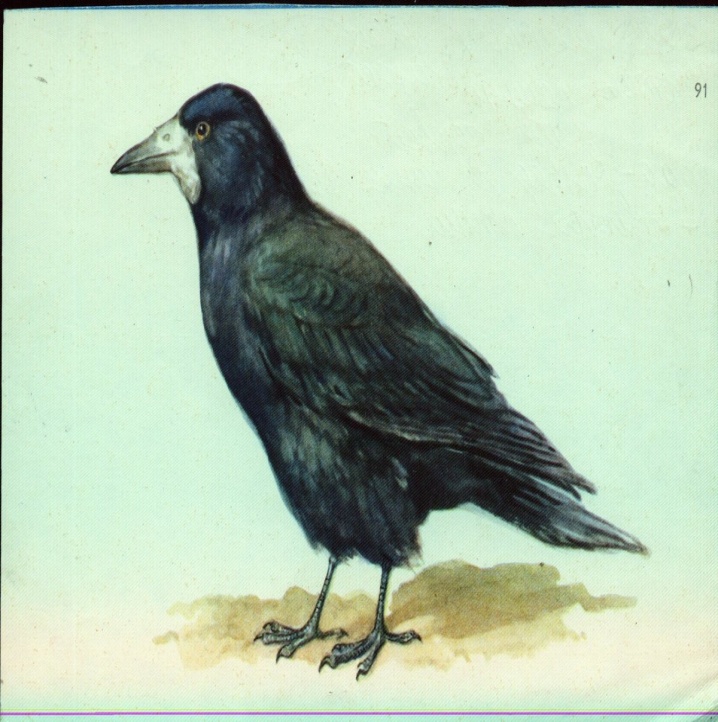 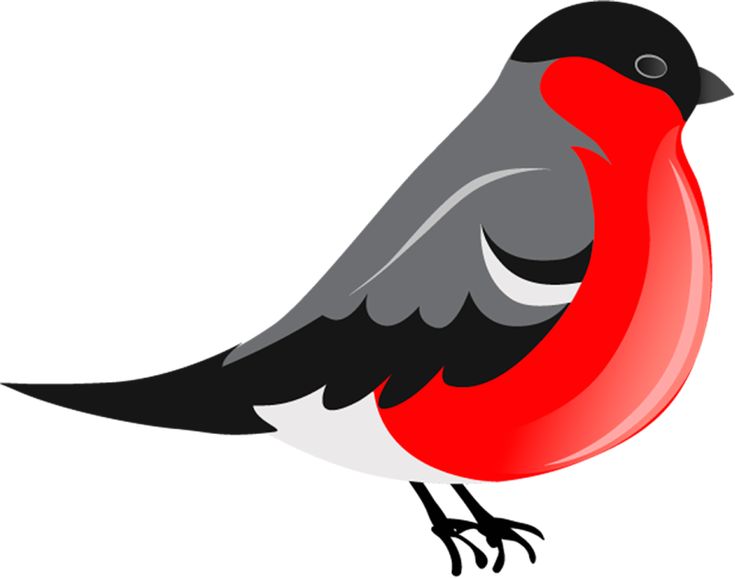 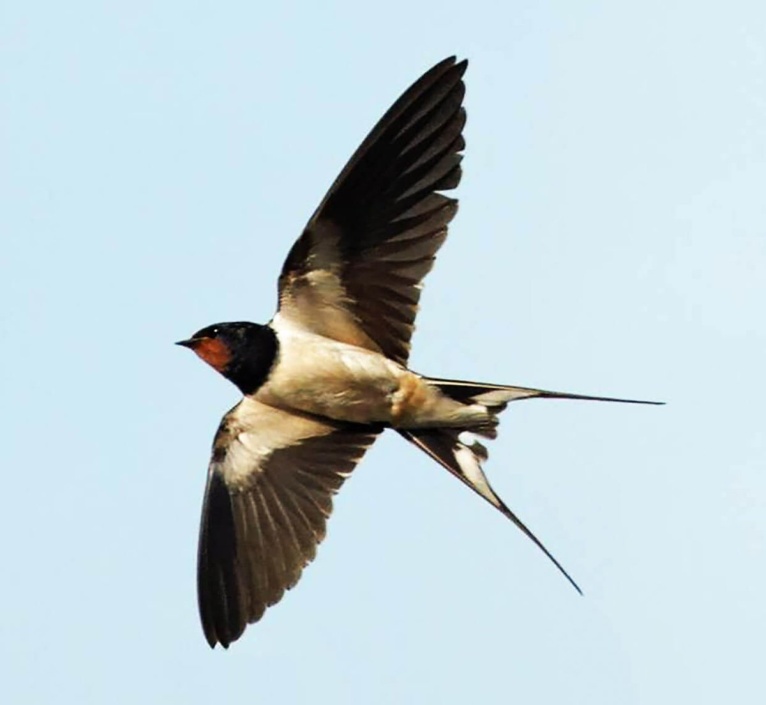 Что лишнее?
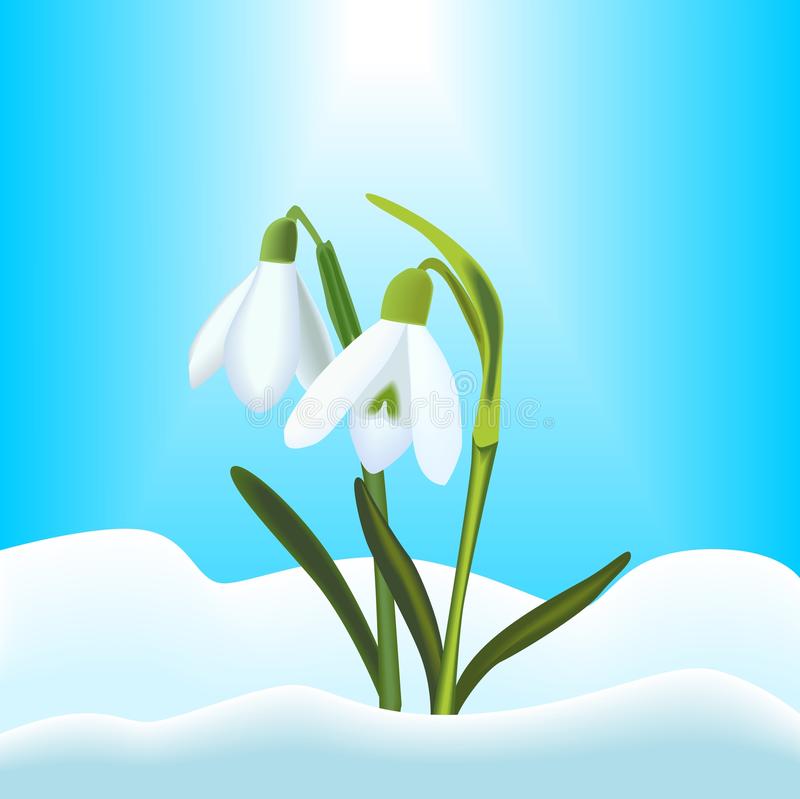 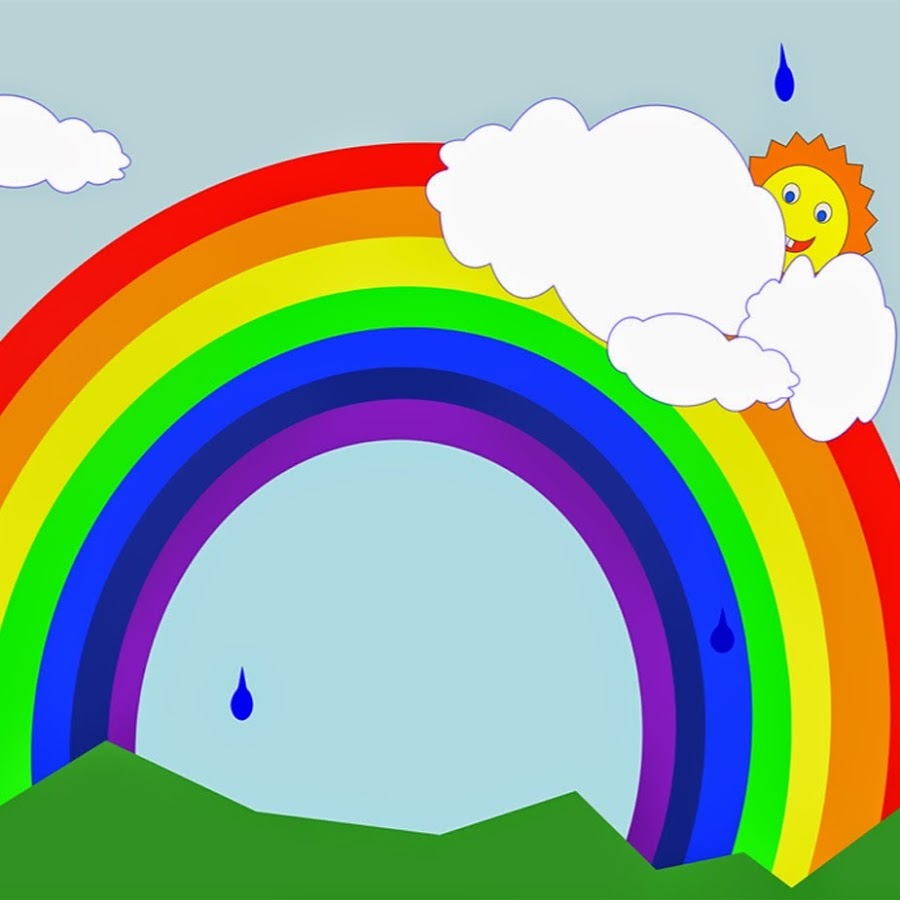 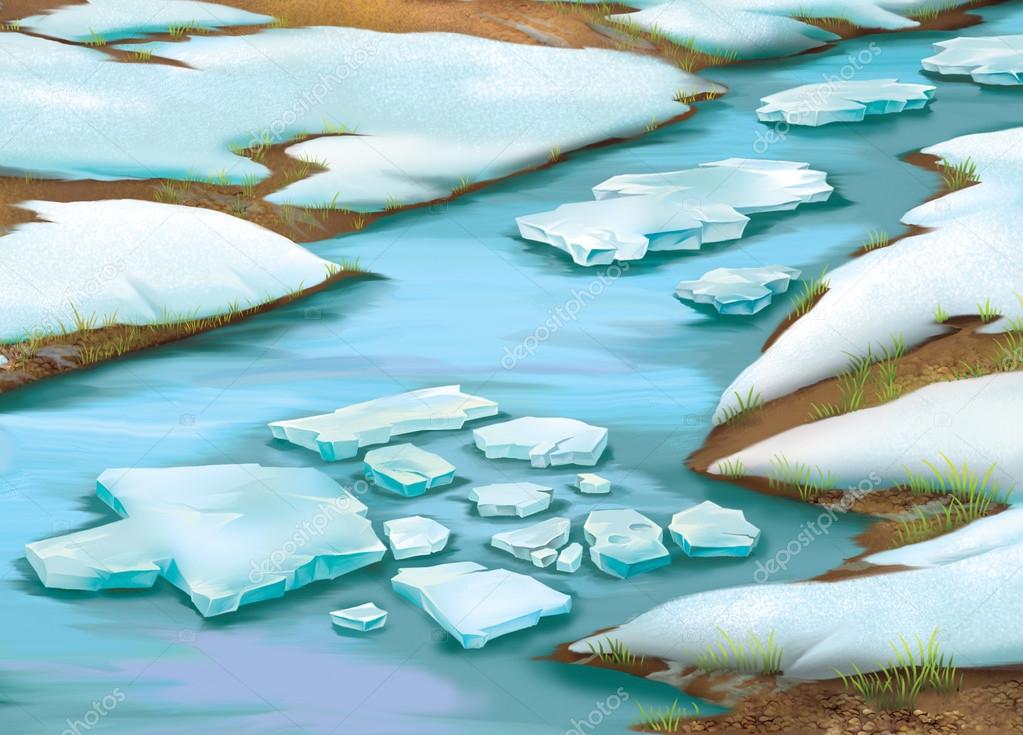 Вот она! Какая весна!
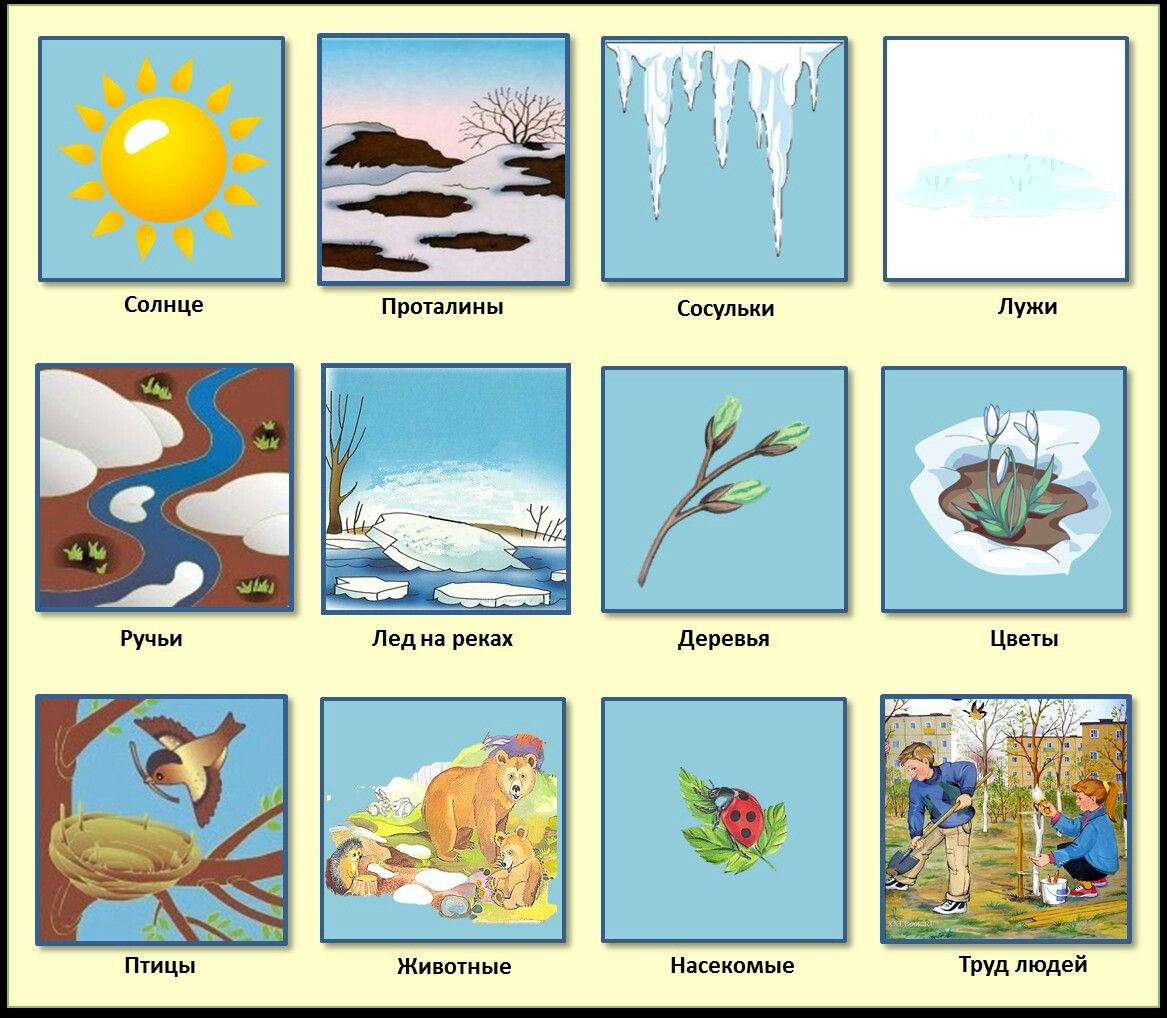